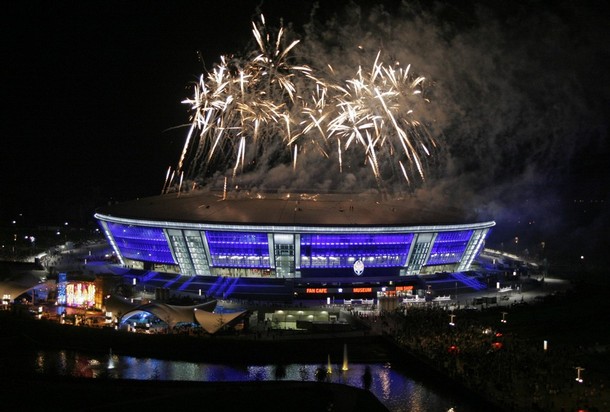 Донбас Арена
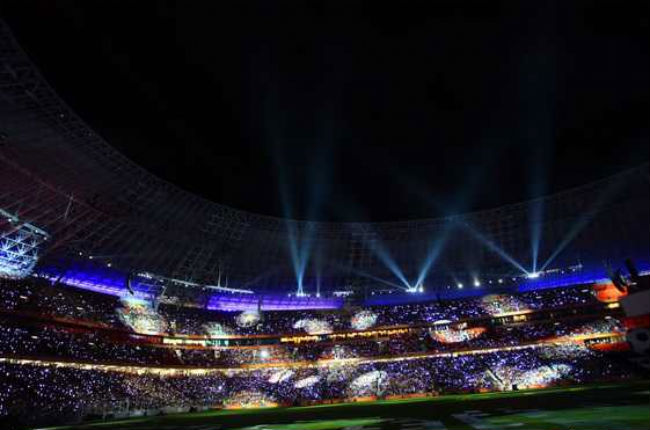 «Донбас Арена» — стадіон, розташований у центрі міста Донецька, в Міському парку культури і відпочинку. Розрахований на понад 50 тисяч глядачів.
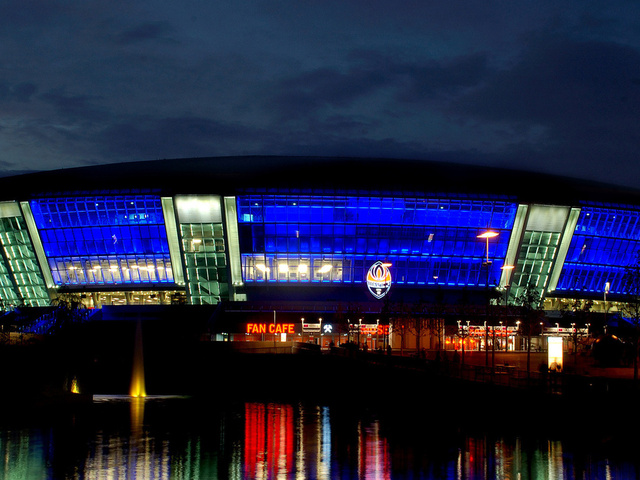 Стадіон став не тільки домашньою ареною ФК «Шахтар» і місцем проведення міжнародних чемпіонатів будь-якого рівня, але й культурним центром столиці Донбасу. За акредитацією УЄФА та ФІФА — споруда відповідає класу «еліт».
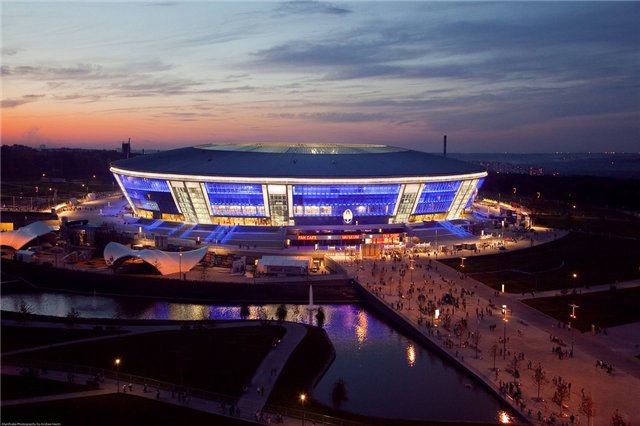 Зовнішній дизайн стадіону був розроблений англійською компанією «АрупСпорт». Стадіон має овальну форму, а також скляні фасад і дах. Він орієнтований із півночі на південь, при чому основна трибуна розташована в західній частині.
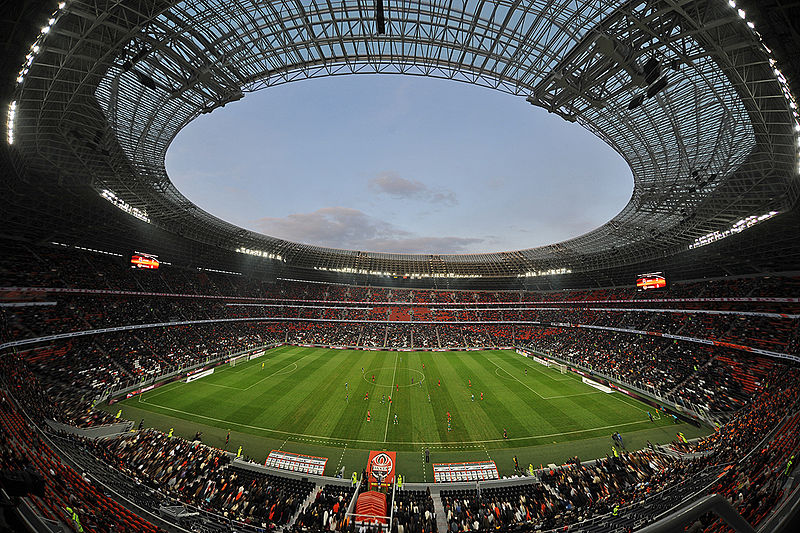 Дах арени нахилений у напрямку з півночі на південь, повторюючи нахил ландшафту й посилюючи природне освітлення й провітрювання поля. Зовнішнє підсвічування фасаду дозволяє стадіону в темний час доби сяяти, як діамант.
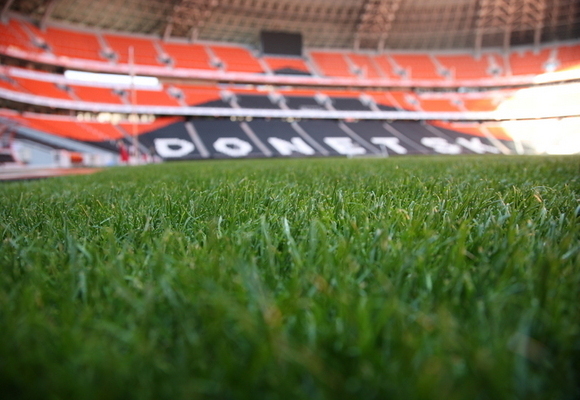 Газон стадіону був вирощений в Словаччині і є одним з найкращих газонів у світі. Зараз його підігрів здійснюється за допомогою гликоля та води. Тут установлена така дренажна система, яка видаляє надлишки води з поля і сприяє аерації газону.
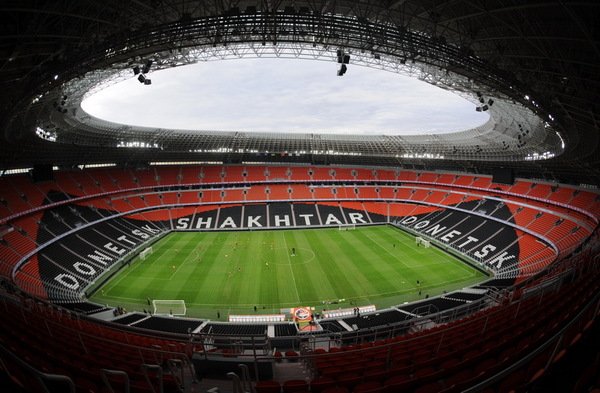 Крісла стадіону були виготовлені австралійською фірмою «Camatic». Основна частина сидінь помаранчевого кольору, білими рисами на чорному тлі видніються написи «Shakhtar» і «Donetsk». Всього крісел налічується більше 50-ти тисяч.
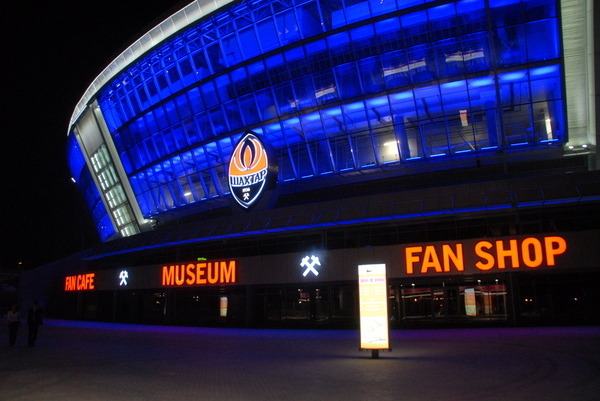 У будівлі «Донбас Арени» розташовані ресторани, ландж-бар, десятки фаст-фудів, торговельних точок, фітнес-центр, корпоративні ложі й навіть пункти першої допомоги. Тут  знаходяться фан-кафе, музей і фірмовий магазин ФК «Шахтар».
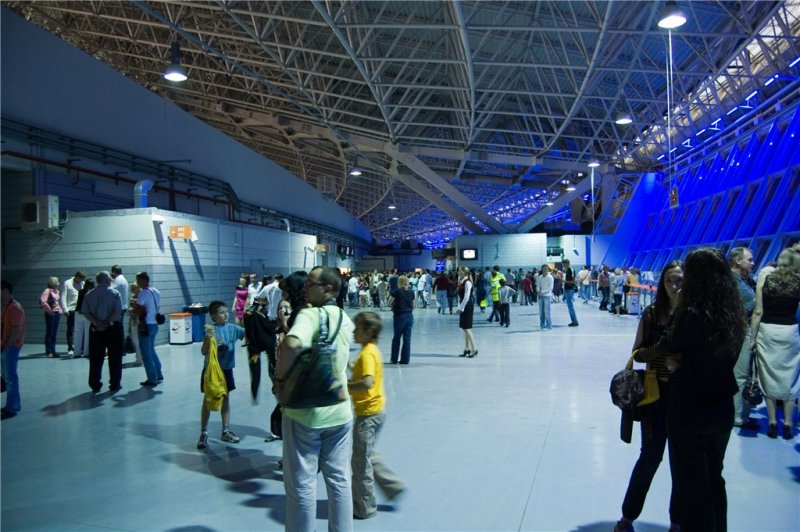 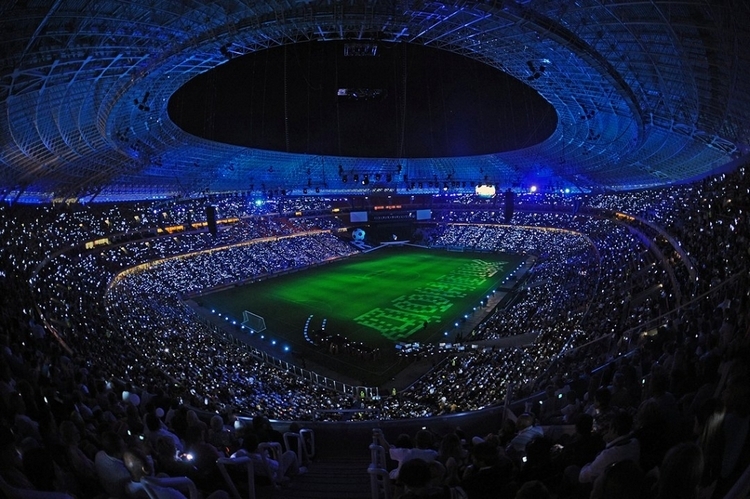 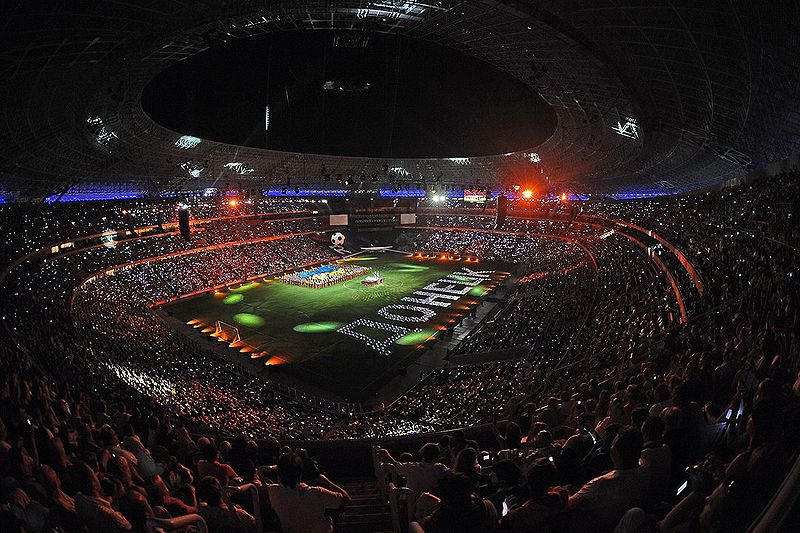 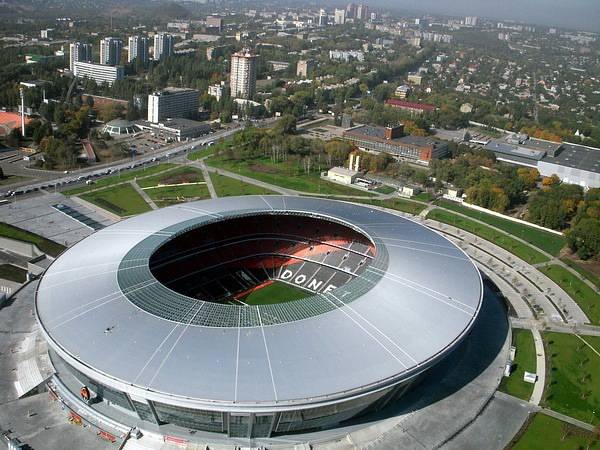 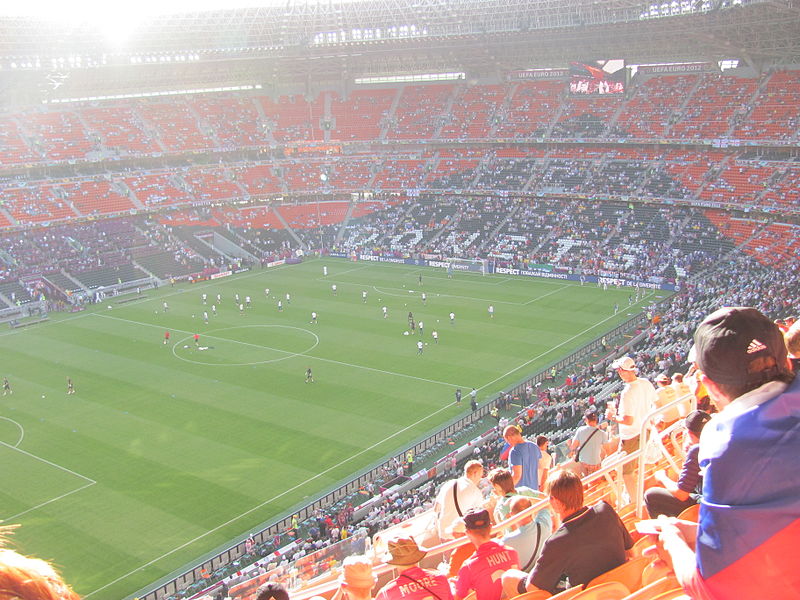 Розминка перед матчем Англія — Франція.Euro 2012
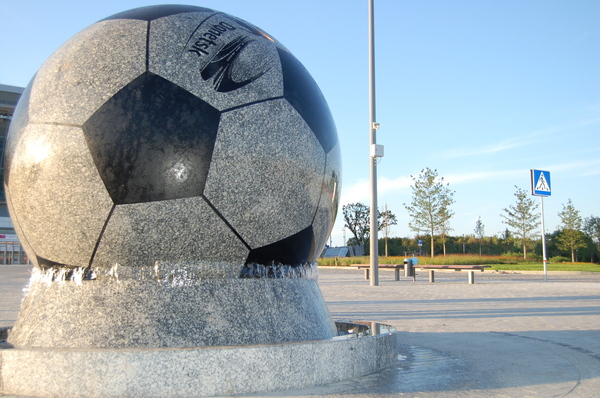 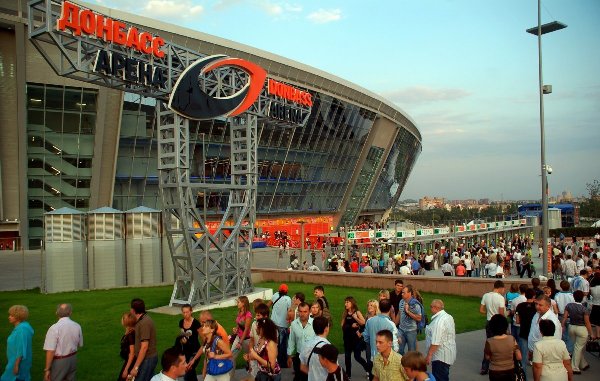 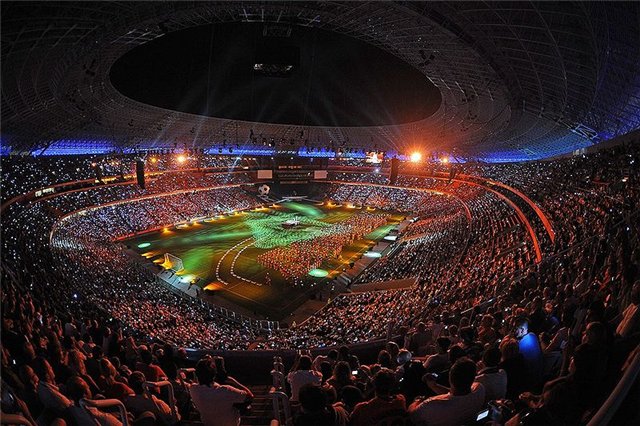 У неігрові дні в ложах стадіону можна проводити корпоративні заходи. Стадіон також зможе приймати міжнародні конференції. Крім футбольних матчів, оснащення «Донбас Арени» і його акустична система дозволять проводити тут шоу за участю вітчизняних артистів і закордонних зірок.
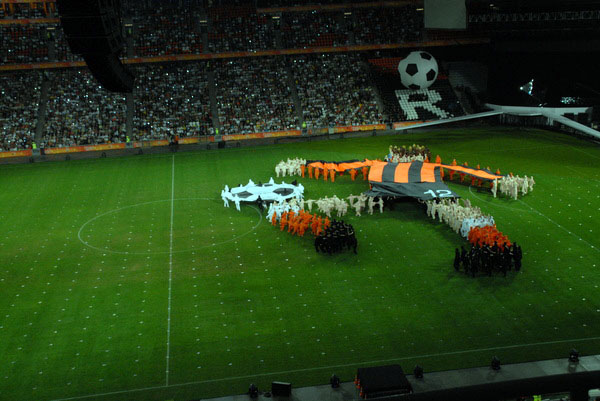 Відкриття стадіону відбулося 29 серпня 2009 року в День шахтаря та День міста Донецька. Спочатку пройшло прапор-шоу, танцювальна група з кількох людей вийшла на поле, в руках у яких були прапори всіх членів УЄФА. Після над стадіоном злетів величезний футбольний м'яч.
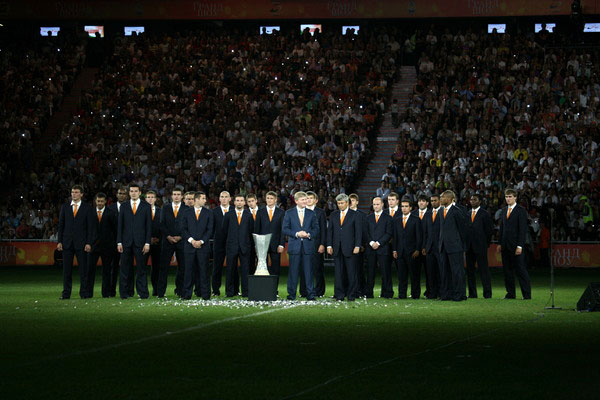 Потім на полі з'явився нинішній склад «Шахтаря».
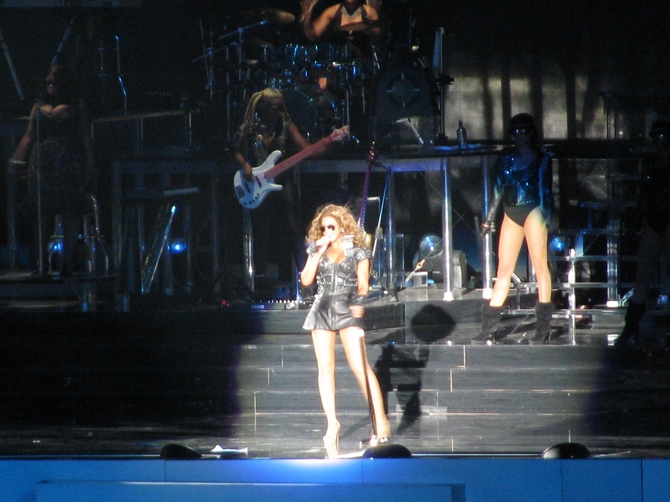 Завершував церемонію відкриття «Донбас Арени» виступ відомої американської соул-діви Бейонсе.
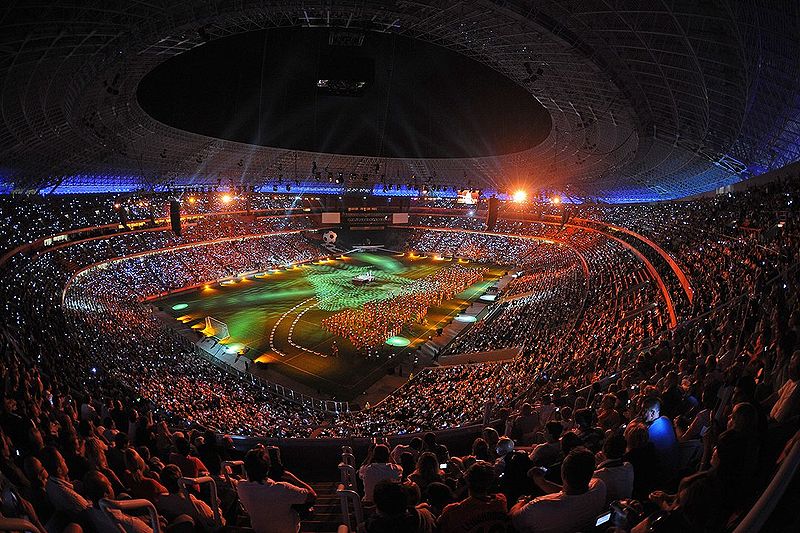 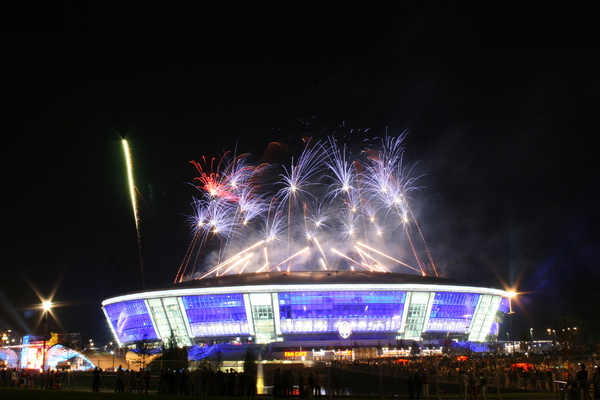 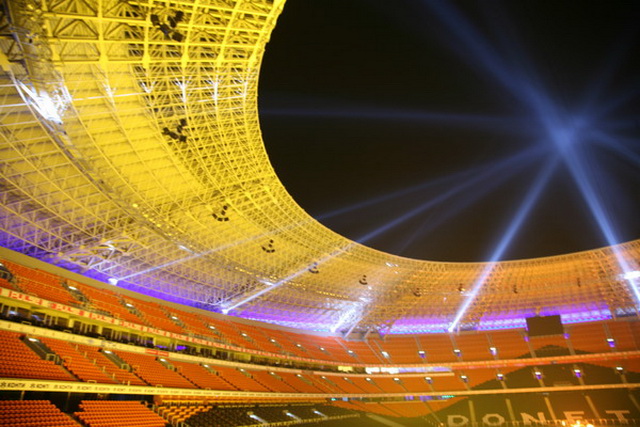 Дякую за увагу!